Our School Council update
Spring Term
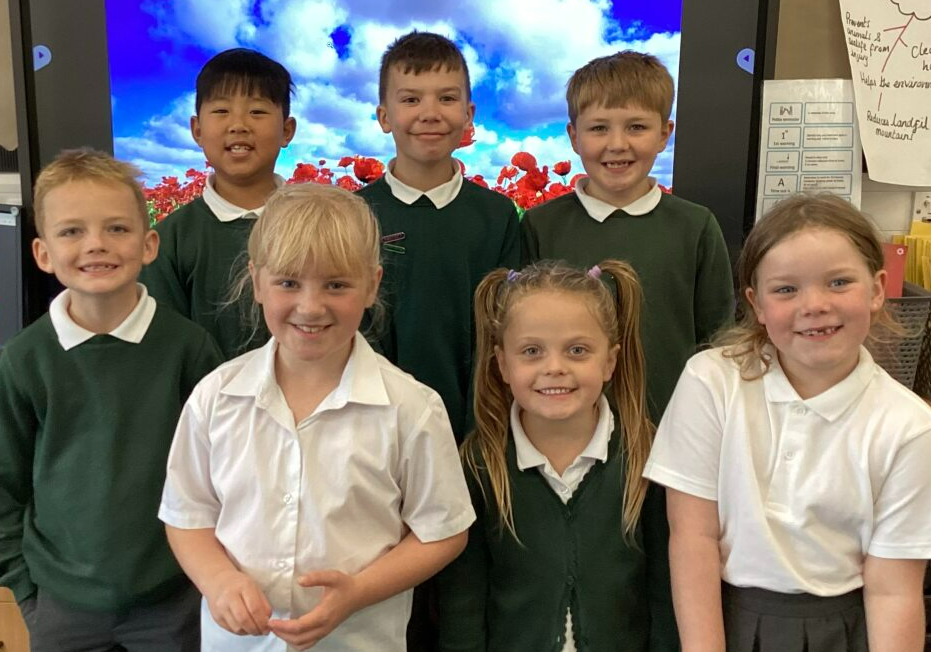 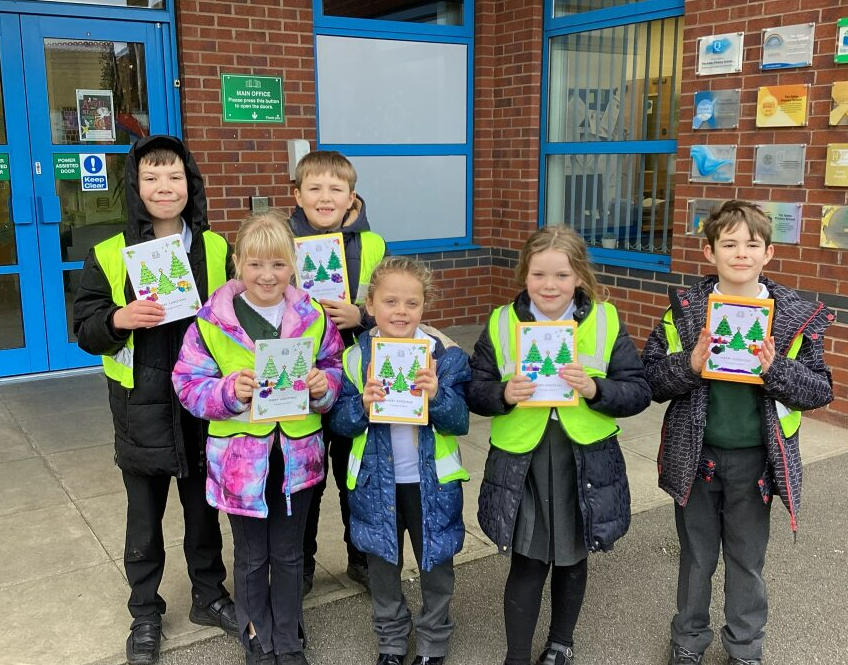 Our first meeting!
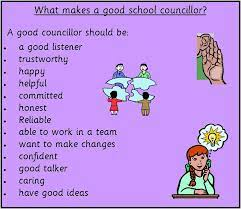 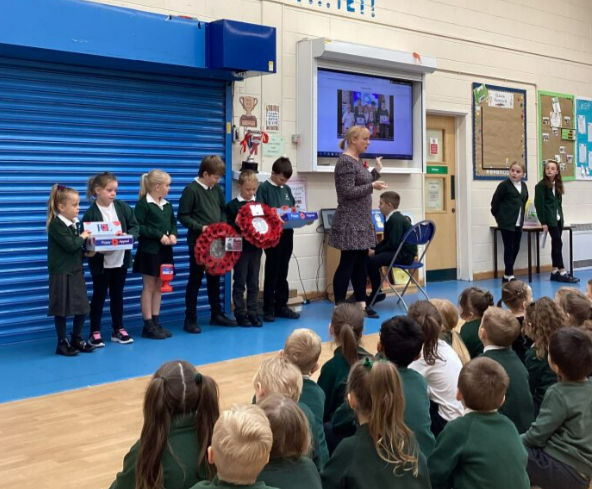 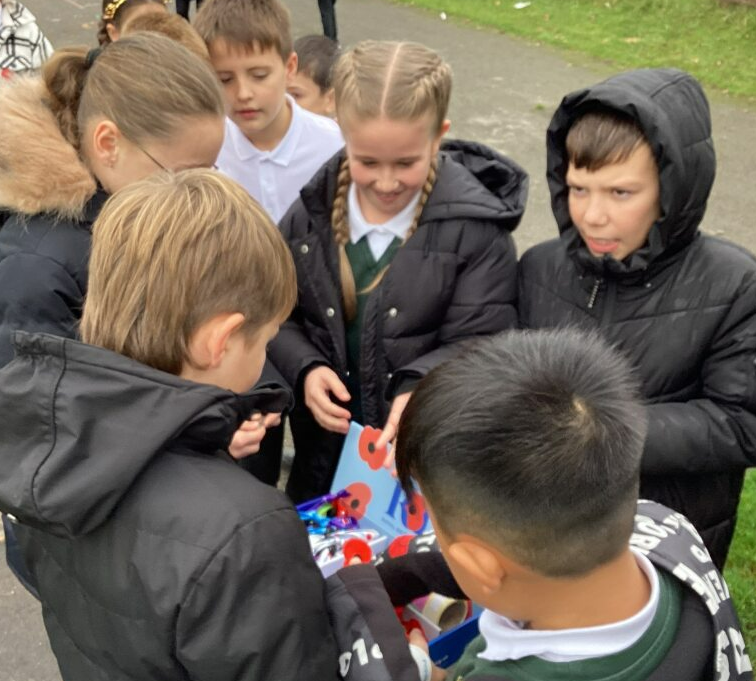 Poppies
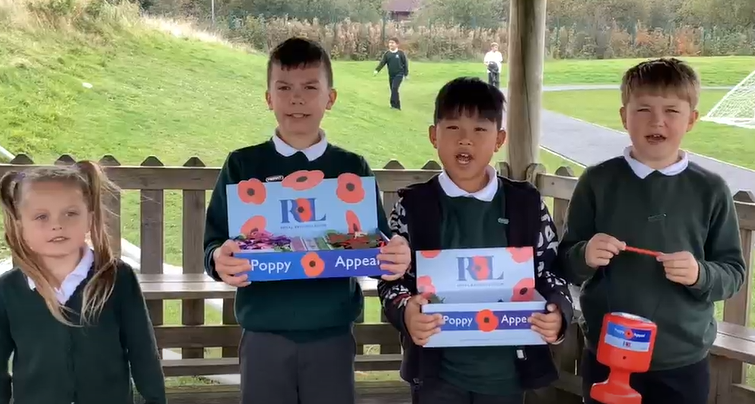 We raised £174.67
Parliament Week
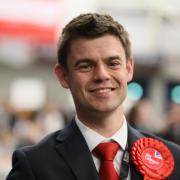 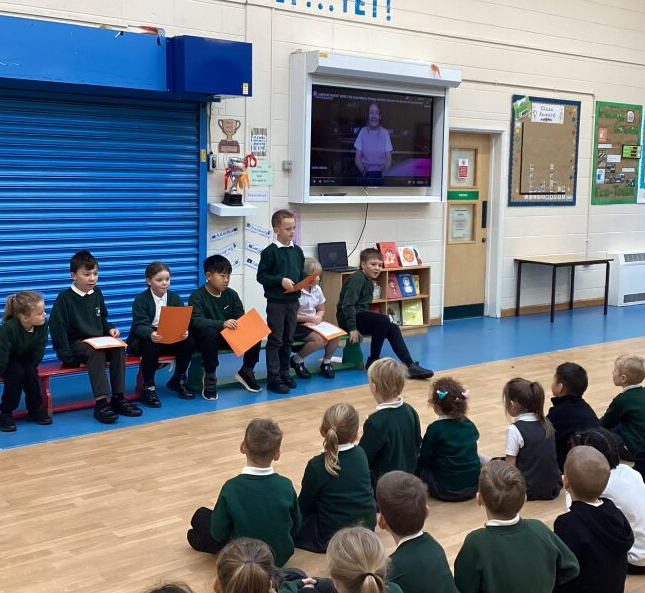 Our breakfast meetings
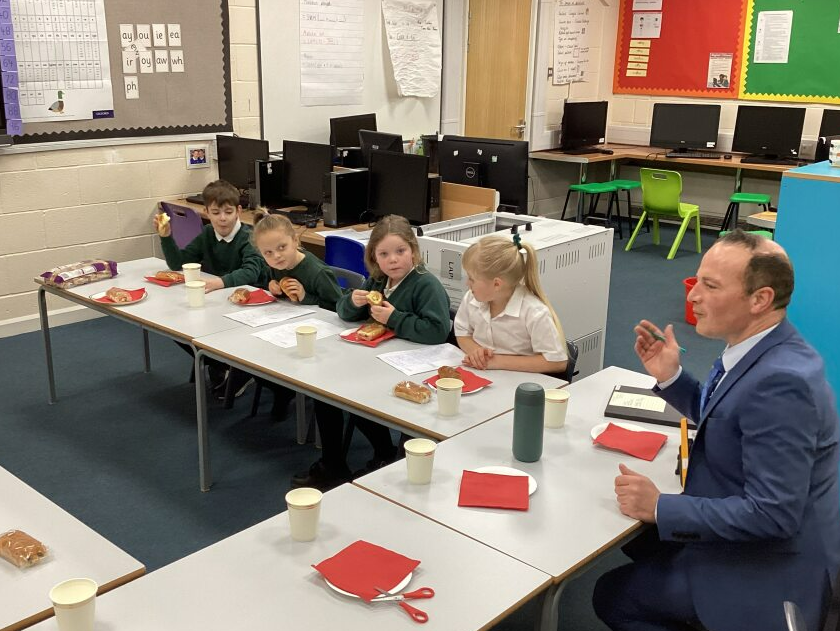 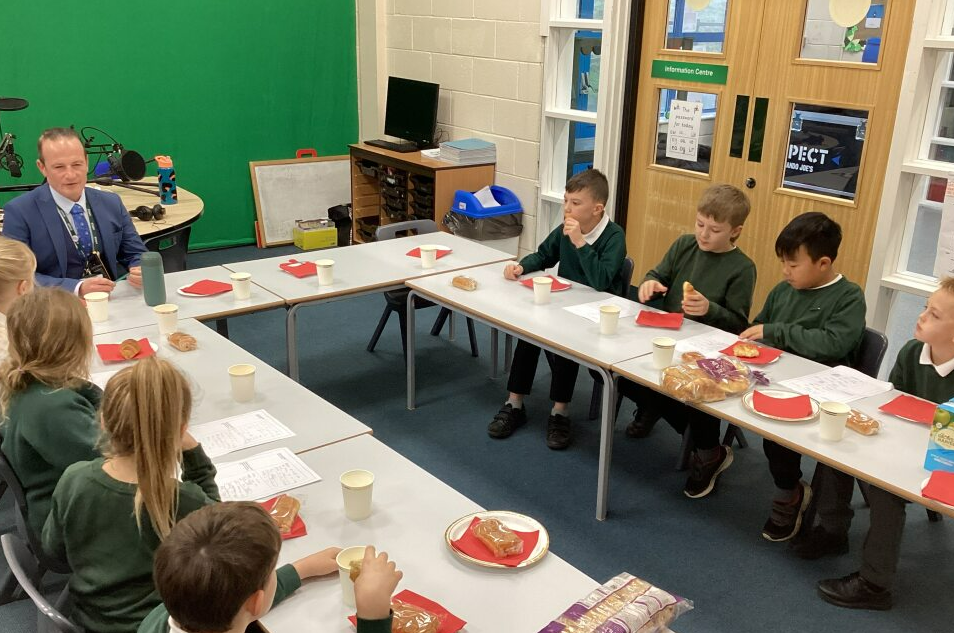 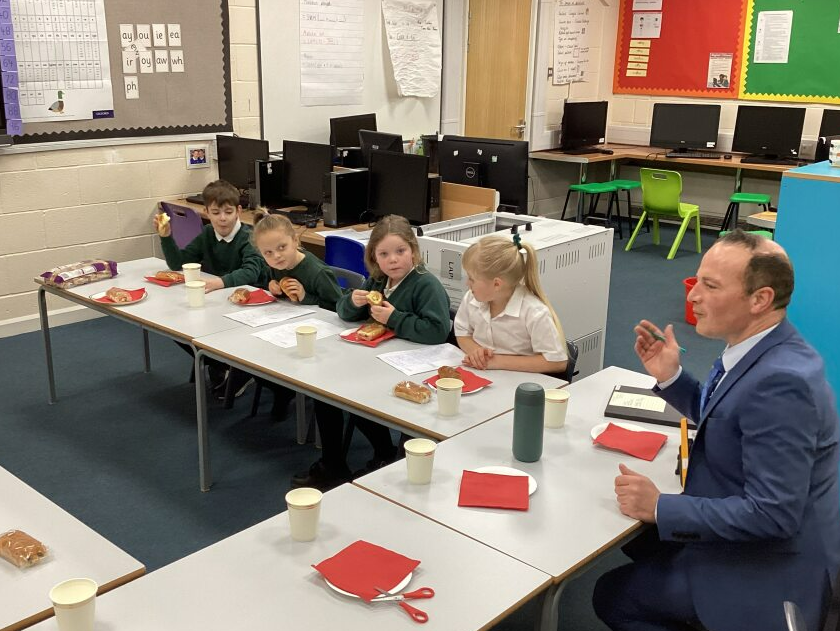 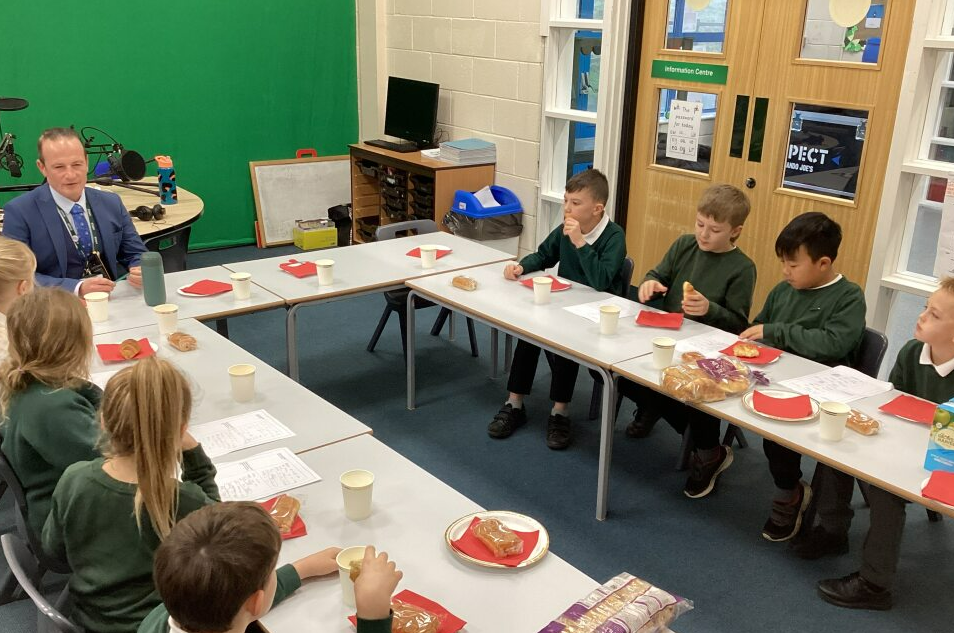 Our breakfast meetingsBefore the meetings we ask our classes what is important to them.We share these ideas with Mr Doherty
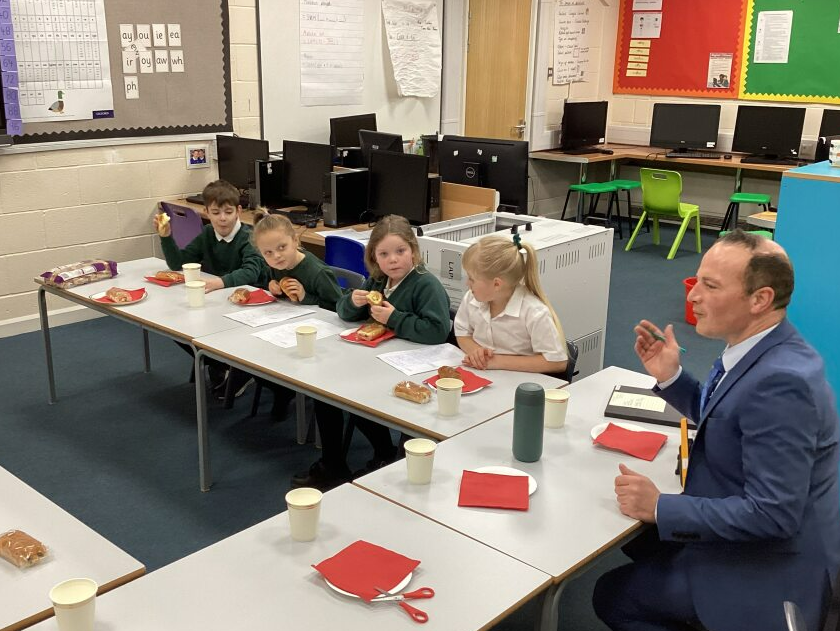 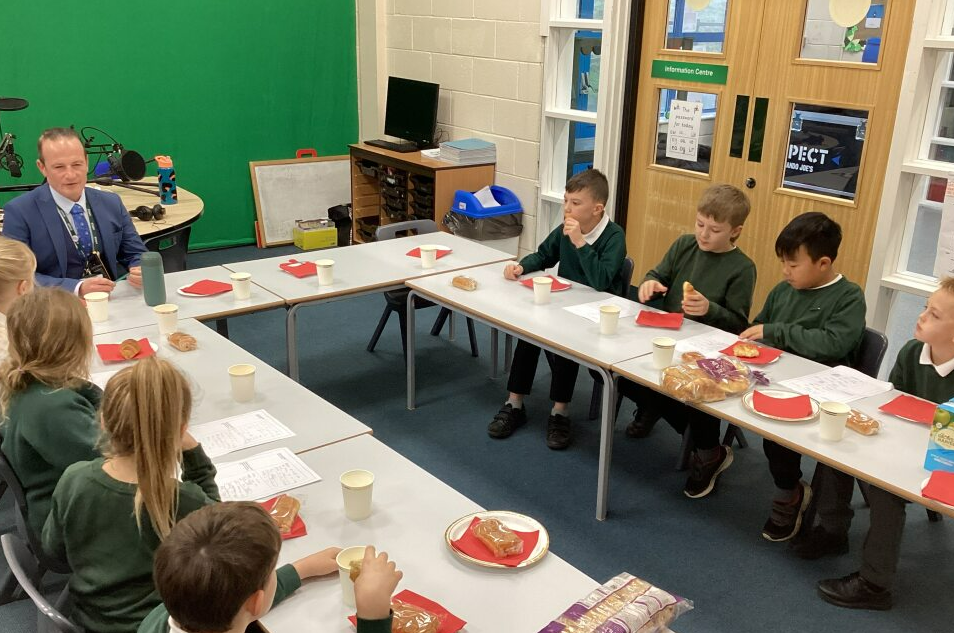 Our breakfast meetingsWe shared with Mr Doherty about how we wanted play leaders.We asked him if we could paint the other pavilionWe talked about ‘Break the Rules’ day
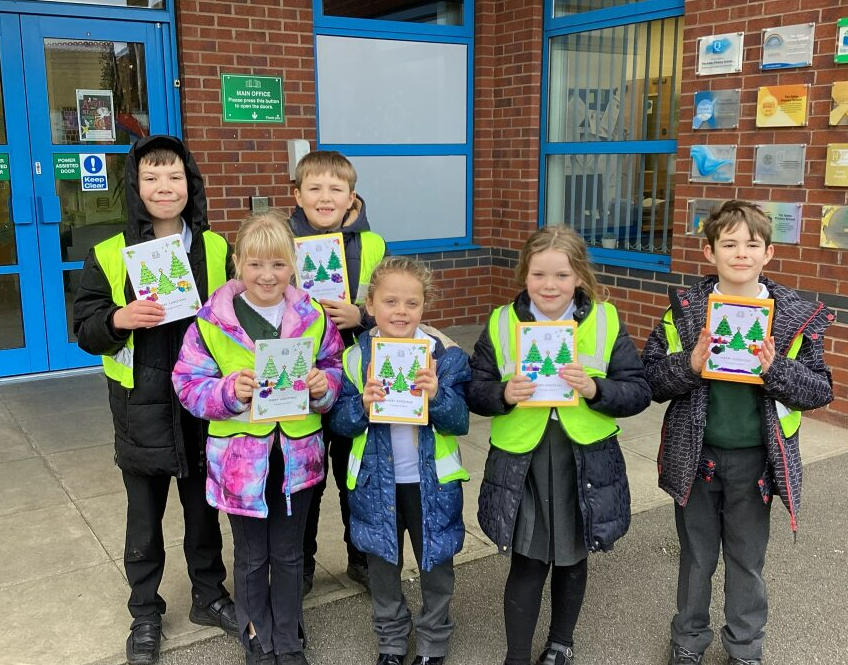 Christmas Cheer!
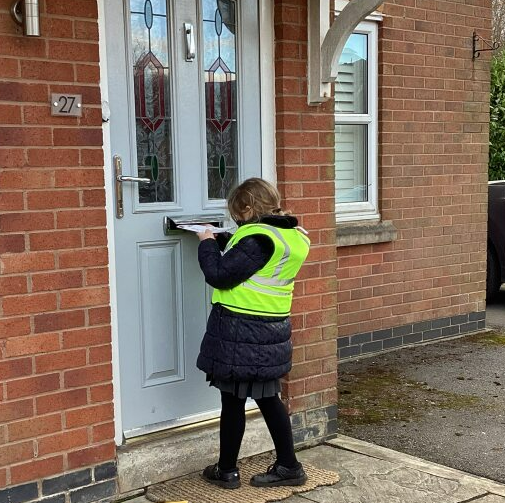 Our next steps!
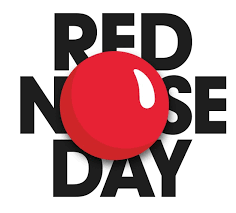 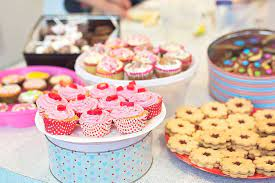 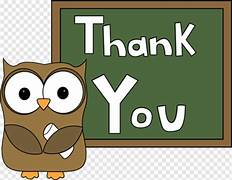